Dluhová problematika v rámci projetku Pilotní ověření sociálního bydlení v Jindřichově  Hradcičerven 2019				Bc. Renata Adamcová – sociální pracovnice				Mgr. Jana Hadačová – sociální pracovnice
1
Základní charakteristika ORP Jindřichův Hradec21 700 obyvatelPrůměrný věk 41,7 proti 41,3 v celé ČRNejsou výraznější národností menšinyNezaměstnanost i platy nižší ve srovnání v ČR 42 % bytů v panelových domech proti 25,6 % v celé ČR1668 obydlených nájemních bytů – 19,3 % z celkového bytového fonduMěsto vlastní 739 bytů, z toho 166 sociálních, dále 161 bytů DPS, cca 35 bytů služebních a 2 byty v režimu chráněného bydlení
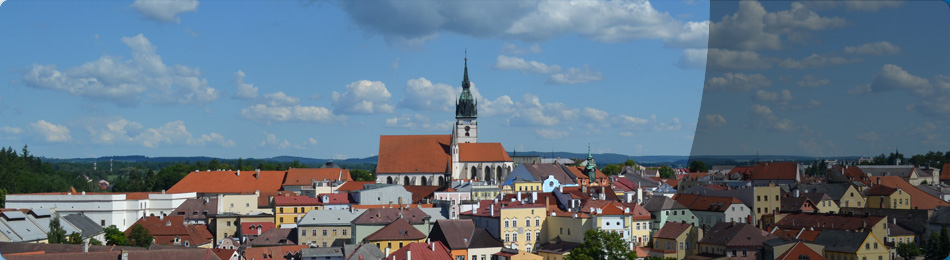 2
Pilotní ověření sociálního bydlení v J. Hradci CZ.03.2.63/0.0/0.0/16_128/0006202 Prioritní osa OPZ: „2-Sociální začleňování a boj s chudobou“
Město Jindřichův Hradec v březnu 2017 zahájilo realizaci projektu Pilotní ověření sociálního bydlení. Projekt je realizován odborem sociálních věcí – oddělením sociálních služeb.
Cílem a účelem projektu bylo zanalyzování situace v oblasti bydlení a cílových skupin. Na základě zjištěných dat byla navržena Lokální koncepce sociálního bydlení v Jindřichově Hradci a vytvořeny podpůrné metodiky. V průběhu projektu probíhá pilotáž nastaveného systému sociálního bydlení prostřednictvím realizace sociální práce s osobami rodina z cílové skupiny osob sociálně vyloučených a osob ohrožených sociálním vyloučením. Následně bude pilotáž systému sociálního bydlení ověřena. Dále v rámci projektu probíhá informační kampaň a aktivní spolupráce s MPSV.
3
Dluhová situace v ORP J. Hradec
Podíl osob v exekuci 9,11 % (celá ČR 11 %) - Počet osob v exekuci 3668 (celá ČR 909 tis.)
Celkový počet exekucí 20849 (celá ČR 4,5 mil.) – Průměrný počet exekucí na osobu 5,7 (celá ČR 4,7)
 
Detail osob v exekuci:
Podíl osob ve věku 18 až 29 let – 14%
Podíl seniorů (65+) – 6%
 
Podíl osob s 1 exekucí – 29%
Podíl osob s 2 exekucemi – 12%
Podíl osob s 3 – 9 exekucemi – 41%
Podíl osob s 10 – 29 exekucemi – 18%
Podíl osob s 30 a více exekucemi – 1%
4
Sociální a jiné služby zajišťující dluhové poradenství v J. Hradci
Theia – krizové centrum o. p. s.
Je nestátní nezisková organizace. Poskytuje odbornou pomoc lidem, kteří se ocitli v obtížné životní situaci a potřebují s ní pomoci.
Od června 2012 funguje v rámci odborného sociálního poradenství dluhová poradna.
Od roku 2017 je akreditovaný poskytovatel služeb pro oblast oddlužení (dle zákona č. 45/2013 Sb.)

Bezplatná insolvenční poradna
Poradna otevřena od května 2017, každý první čtvrtek v měsíci od 14.00 do 16.00 hod. v budově bývalého okresního úřadu, ul. Janderova 147/II, 1.patro dveře č. 113 – kancelář odboru sociálních věcí MěÚ J. Hradec.
5
Sociální bydlení
Co je sociální bydlení
Je bydlení v městských bytech poskytované osobám, které si nemohou zajistit bydlení vlastními silami, vynakládají na bydlení nepřiměřenou výši příjmů, nebo jsou ohroženy ztrátou bydlení. 
Uživatelům sociálního bydlení je poskytována podpora formou sociální práce.

Komu je sociální bydlení určeno
Je určeno osobám s potřebou komplexní sociální podpory, s nízkými příjmy, samoživitelům, rodinám s dětmi, osobám se zdravotním postižením, osobám opouštějícím azylové domovy, osobám opouštějícím dětské domovy, osobám přežívajícím venku apod.
6
Jak podat žádost o sociální byt
Zájemci mohou sledovat nabídky volných sociálních bytů, které jsou zveřejňovány na úřední desce města Jindřichův Hradec.
V žádosti o byt je potřeba pravdivě uvést informace o aktuální situaci žadatele a dále doložit splnění podmínek pro přidělení sociálního bytu: 	
žadatel nebo osoba žijící ve společné domácnosti není nájemcem jiného bytu ve vlastnictví města J. Hradec nebo nemá ve vlastnictví byt či nemovitost s volným bytem (čestní prohlášení)
faktický trvalý pobyt nebo pobyt (čestné prohlášení) v Jindřichově Hradci minimálně dva roky
žadatel nebo osoba žijící s ním ve společné domácnosti má vyrovnány veškeré závazky vůči městu J. Hradec, případně jsou závazky smluvně zajištěny a žadatel podmínky takové smlouvy plní (je uzavřen a plněn splátkový kalendář; případně je využit institut zvláštního příjemce dávek nebo důchodu)
7
Jak podat žádost o sociální byt
Žádost se podává na samostatné oddělení správy bytů města Jindřichův Hradec.
U každého žadatele je následně provedeno sociální šetření.
O přidělení bytu rozhoduje Rada města.
Na přidělení bytu nevzniká právní nárok.
8
Sociální práce s dluhovou problematikou
Intenzivní sociální práce – kontakt týdně (v kanceláři, sociální šetření v domácnosti)
Řešení bytové situace (spolupráce s bytovým odborem)
Komplexní sociální poradenství (včetně pomoci s chodem domácnosti, pomoc s jednáním s ostatními institucemi – MŠ, ZŠ)
Zjišťování finanční situace – řešení dluhů
Zjištění dluhů vůči městu J. Hradec, vůči dodavatelům elektřiny a zemního plynu
Další zjišťování dluhů – spolupráce s OS J. Hradec, komunikace přímo s exekutory
Pomoc při vyřízení splátkového kalendáře
Institut zvláštního příjemce
Spolupráce s ÚP – pomoc s vyřízením dávek
Spolupráce s OSPODem (rodiny s dětmi)
9
Příklady a zkušenosti z praxe
Kazuistika 1:
Klientka samoživitelka se 2 dětmi, bydlela v nájemním bytě soukromého majitele. Platila zde vysoký nájem. Majitel jí do budoucna nechtěl prodloužit nájemní smlouvu z důvodu prodeje bytu. Klientka pracuje na jednu směnu, příjem má 15 tisíc. Vzhledem k finanční situaci se jí kvůli vysokým cenám nájmů a kaucí nedařilo sehnat jiné nájemní bydlení u soukromých vlastníků bytů.
Klientka se obrátila na odbor sociálních věcí se žádostí o pomoc při řešení její nepříznivé bytové situace. V průběhu spolupráce s klientkou se podařilo vyrovnat pohledávky vůči městu, které měla klientka na poplatcích za komunální odpady. Byla s ní sepsána žádost o sociální byt, který byl uveřejněn na úřední desce. Klientce se podařilo získat sociální byt, do kterého se v současné době i s dětmi přestěhovala. Sociální práce s klientkou bude dle potřeby pokračovat.
10
Příklady a zkušenosti z praxe
Kazuistika 2:
Klientka se po rozpadu manželství dostala do bytové nouze. Kvůli špatné finanční situaci neměla možnost zajistit sobě a dětem adekvátní bydlení. S pomocí pracovníků odboru sociálních věcí získala dočasné ubytování v Azylovém domě pro matky s dětmi. Je zaměstnaná, má ale dluhy vůči městu.
S klientkou se začalo intenzivně spolupracovat již v rámci pobytu v Azylovém domě. V rámci spolupráce byl stanoven postup splácení pohledávek vůči městu, který klientka řádně dodržuje. Sociální pracovnice pomáhá klientce také s řešením otázky výživného na děti. Klientka s pomocí sociální pracovnice podala žádost o sociální byt, který byl uveřejněn na úřední desce. Rada města její žádost o byt schválila. Klientka je s bydlením spokojená. Nadále plní závazky vůči městu.
11
Příklady a zkušenosti z praxe
Kazuistika 3: 
Kvůli zhoršení zdravotního stavu se klient ocitl v nemocnici, kde byl dlouhodobě hospitalizován. Do původního bydlení se nemohl vrátit kvůli nevyhovujícím podmínkám. Pobírá invalidní důchod. Vzhledem ke své finanční situaci není schopen si najít adekvátní bydlení.
Klient se obrátil na odbor sociálních věcí se žádostí o pomoc při řešení své nepříznivé bytové a zdravotní situace. S klientem byla navázána spolupráce již v průběhu hospitalizace. Sociální pracovnice pomohla klientovi s vyřízením všech dávek pro osoby se zdravotním postižením, na které měl nárok. Dále mu pomohla s podáním žádosti o sociální byt, který klient na základě rozhodnutí Rady města získal. Po zabydlení klient dále spolupracuje se sociální pracovnicí, která mu pomáhá se zajištěním pravidelných úhrad nákladů za bydlení.
12
Děkujeme za pozornost
13